SS-10Z
SS-10F
MLSS / 계면계
MLSS	Meter
취급설명서
1. 처음
MLSS Meter SS-10Z 또는 SS-10F를 구입해주셔서 정말 감사합니다.
본 제품은 오랜 기간의 기술력과 풍부한 데이터를 토대로 개발된 MLSS Meter로 이전보다 더욱 정도  높은 측정을 할 수 있게 되♘습니다.
또한 메모리 기능이 있어서 측정치를 30개 저장시킬 수 있습니다.  그 밖에 백라이트 기능 등 유용한 기능이 다수 있습니다.
본 제품의 성능을 충분히 활용하기 위해서라도 사용하기 전에 이 취급설명서를 잘 읽고 올바르게 사용  하세요.
그리고 곤란할 때 금방 이 설명서를 읽을 수 있도록 잘 보관하세요.
이 취급설명서는 SS-10Z와 SS-10F에 관해서 함께 써있으므로 SS-10F를 사용하는 경우에는 SS-10Z의  계면(수심) 부분을 빼고 읽으세요.
2. 취급 상 주의
이 취급설명서는 제품을 올바르고 안전하게 사용하기 위한 정보나 주의 사항이 적혀있습니다.  따라서 이 취급설명서 곳곳에 아래와 같은 표시가 나오므로 반드시 표시 내용을 지켜서 사용하세요.  이 표시 내용을 지키지 않아서 생기는 사고에 관해서는 일절 책임을 지지 않으므로 주의하세요.
경고
이 표시는 잘못 사용했을 경우에 사망 혹은 중상을 입을 가능성이 있다는 것을 나  타냅니다.
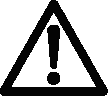 주의
이 표시는 잘못 사용했을 경우에 장해를 입을 가능성 혹은 물질적 손해가 발생할  가능성이 있다는 것을 나타냅니다.
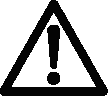 주요 사항
이 표시는 조작이나 측정을 하는데 필요한 어드바이스를 나타냅니다.
3. 표준 구성
3-1 SS-10Z/SS-10F 표준 구성

SS-10Z 또는 SS-10F는 아래와 같이 들어있으므로 개봉 시에 확인하세요.
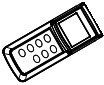 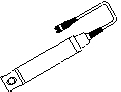 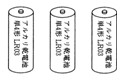 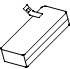 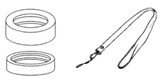 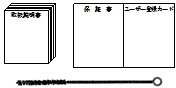 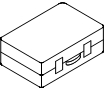 3-2 옵션품 (SS-10Z/SS-10F 공통)
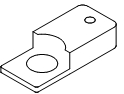 ※간이 표준 필터를 검출기에 세트하는 경우에는 아래와 같이 하세요.
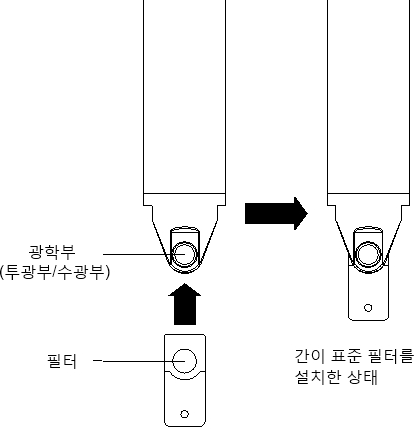 주요 사항
간이 표준 필터에는 MLSS 농도의 참고치가 기입되어 있습니다.
이 간이 표준 필터는 검출기가 정상인지 아닌지 체크하기 위한 것이므로 이 수치는 참  고 정도로만 생각하세요.
그리고 이 간이 표준 필터로 SPAN 교정 등을 하지 마세요.
4. 규격
4-1 계기 본체
※이 규격은 제품 개량으로 예고없이 변경되는 일이 있으니 미리 양해 부탁드립니다.

4-2 검출부
※이 규격은 제품 개량으로 예고없이 변경되는 일이 있으니 미리 양해 부탁드립니다.
5. 각부 명칭과 기기 설명
5-1 계기 본체(SS-10Z / SS-10F 공통)
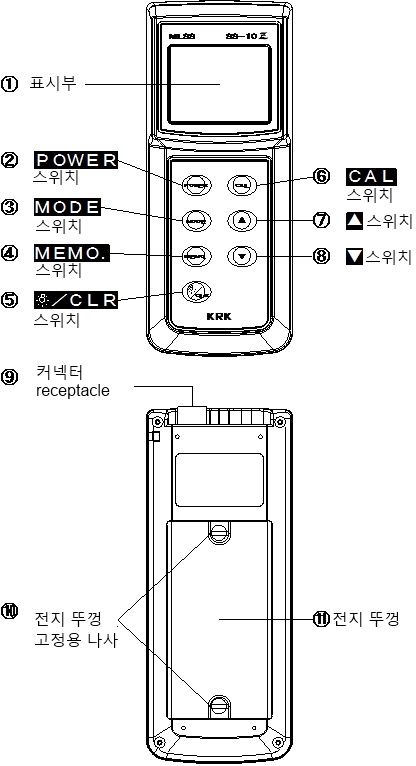 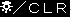 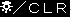 5-2 표시부
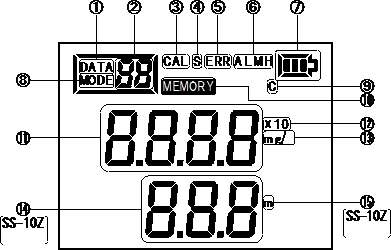 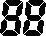 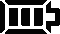 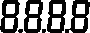 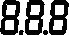 5-3 검출기(SSD-10Z/SSD-10F)
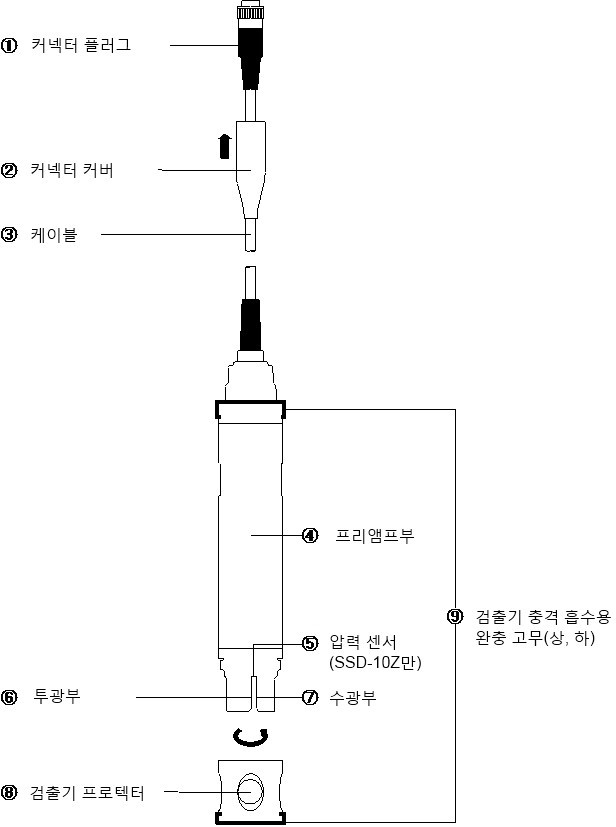 6. 교정 방법과 측정 방법
교정과 측정 조작에 관하여
교정과 측정 조작1(SS-10Z/SS-10F 공통)
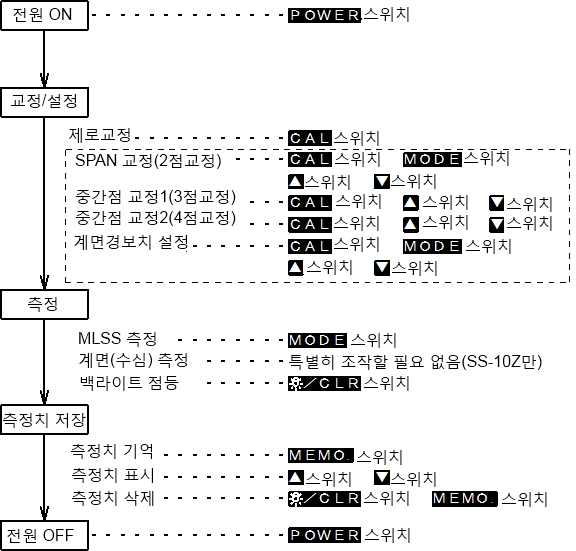 6-1-2 교정과 측정 조작2(SS-10Z/SS-10F 공통)
【전원】
①검출기를 공기중에 두고 POWER스위치를 누릅니다.
전원이 켜지면 액정에 모든 표시가 나왔다가 측정 모드로 바뀝니다.
모두 표시	측정 모드(예)
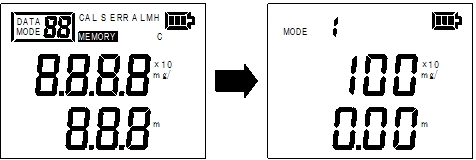 【MLSS 제로 교정】
②검출기를 증류수에 넣어서 CAL스위치를 길게 누르고 MLSS의 제로 교정을 하세요.
【SPAN 교정/계면 경보치 설정】
③CAL스위치와 MODE스위치를 동시에 길게 눌러서 교정/설정 모드로 들어갑니다.
교정/설정 모드에서는 SPAN 교정(중간점 교정1/중간점 교정2를 포함)이나 계면 경보치 설정을 할 수  있습니다.
④교정/설정 모드에서는 MODE스위치를 누를 때마다 SPAN교정 ⇒ 계면 경보치 설정 ⇒ SPAN 교정 ⇒
계면 경보치 설정 ⇒ ... 순으로 바뀝니다.
⑤SPAN 교정이나 계면 경보치 설정을 합니다.
【측정】
⑥SPAN 교정이나 계면 경보치의 설정이 끝나면 측정을 합니다.  필요에 따라 각 종 스위치 전환이나 메모리 기능을 사용합니다.
【전원 OFF】
⑦측정이 끝났으면 전원을 OFF로 하세요.
측정 방법
측정 준비(MLSS 제로 교정) (SS-10Z/SS-10F 공통)
POWER
①검출기를 공기 중에 놓고
스위치를 눌러서 전원을 켭니다.
②검출기를 수돗물 또는 증류수에 넣고, CAL스위치를 길게 누릅니다.
③액정에 “CAL”이 표시되고 “0”과 “x 10”가 점멸합니다.
④그 후 “CAL”이 꺼지고, 제로 교정이 종료되어 측정 모드로 돌아갑니다.
제로 교정 중	제로 교정 종료(예)
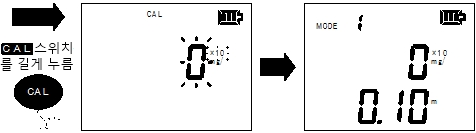 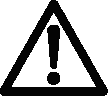 6-2-2 MLSS 측정(SS-10Z/SS-10F 공통)
①MODE 스위치를 눌러서 적절한 모드를 선택하세요.
②검출기를 천천히 물 속에 넣습니다.
③표시가 안정되길 기다렸다가 수치를 읽으세요.
MLSS 측정(예)
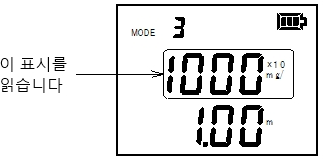 6-2-3 계면(수심) 측정 (SS-10Z만)
①검출기를 천천히 물 속에 넣습니다.
②계면에 도달하면 “ALM”, “RHK”, “mg/ℓ”가 점멸합니다.
③표시가 안정되길 기다렸다가 수치를 읽습니다.
계면(수심) 측정 (예)
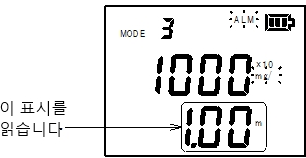 MLSS 교정 방법
교정에 관하여(SS-10Z/SS-10F 공통)
측정치가 수동 분석치와 일치하지 않는 경우에는 측정을 하는 오니를 사용하여 교정할 필요가 있습니  다. 일반 측정은 농도가 다른 오니로 2점(제로점과 오니 원액) 교정(제로 교정과 SPAN 교정)을 합니다.  오니 특성에 따라서는 2점에서 교정을 해도 중간점에서 오차가 큰 경우가 있으므로 본 제품은 최대 4  점까지 교정을 할 수 있습니다.

이 설명서에서 쓰는 표현은 아래와 같습니다.
2점 교정
3점 교정
4점 교정
• •	제로점(수돗물 또는 증류수)와 오니 원액 2점
• •	제로점(수돗물 또는 증류수), 오니 원액과 1/2희석한 오니 3점
• •	제로점(수돗물 또는 증류수), 오니 원액과 1/2 희석한 오니,  3/4 희석한 오니 4점
그리고 1/2 희석한 오니와 3/4 희석한 오니는 편의상 1/2희석, 3/4희석으로 표한한 것도 있어서 반드시  1/2희석, 3/4희석으로 하지않으면 안되는건 아닙니다.
이 설명서에서는 2점 교정, 3점 교정과 4점 교정에 대해서 예를 들어 아래와 같이 수치를 맞추는 경우  를 기재했습니다.
2점 교정 예
3점 교정 예
4점 교정 예
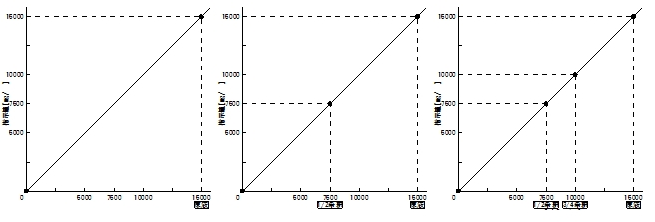 MLSS 농도[mg/ℓ]
MLSS 농도[mg/ℓ]
MLSS 농도[mg/ℓ]
6-3-2 제로 교정(SS-10Z/SS-10F 공통)
6-2-1 측정 준비(MLSS 제로 교정) 방법에 따라서 MLSS의 제로 교정을 하세요.

6-3-3 SPAN 교정(2점 교정) (SS-10Z/SS-10F 공통)
SPAN 교정(2점 교정)은 매일 할 필요가 없으므로 필요한 때에만 하세요.
①MODE스위치를 눌러서 모드1에서 모드6 중 하나를 선택합니다.
②SPAN 교정을 하여 오니에 검출기를 넣어서 교반합니다.  (미리 수동 분석을 하여 수동 분석치를 구해둡니다.)
③CAL스위치와 MODE스위치를 동시에 길게 누릅니다.
④교정/설정 모드로 들어가고 “CAL”과 “H”가 점멸합니다.
⑤그대로 CAL 스위치를 누르면 “CAL”, “H”, “x10”, “mg/ℓ”가 점등되고, “현재 MLSS 측정치”가 점멸합니  다. (아래의 예일 경우에는 “1150”(x10))
⑥▲스위치 또는 ▼스위치를 눌러서 수치를 맞춥니다.  (아래의 예일 경우에는 “1500”(x10))
⑦CAL 스위치를 눌러서 확정하면 “MLSS 수치” 점멸이 멈추고 “H”가 꺼집니다.
⑧다시 CAL 스위치를 누르면 “CAL”이 꺼지고 교정/설정 모드를 종료하고 측정 모드로 돌아갑니다.

예) 모드5를 선택하여 15000mg/ℓ에서 SPAN 교정(2점 교정)하는 경우
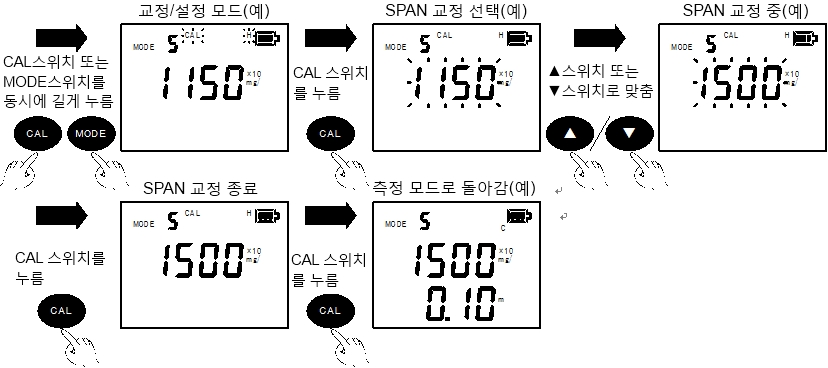 6-3-4 중간점 교정1(3점 교정) (SS-10Z/SS-10F 공통)
중간점 교정1(3점 교정)은 매일 할 필요가 없으므로 필요할 때에만 하세요.
①6-3-3 ①~⑦을 해서 SPAN 교정(2점 교정)을 합니다.
②▼스위치를 누릅니다.
③”L”이 점등되고, “현재의 MLSS 측정치”가 점멸합니다.  (아래의 예일 경우 “800(x10))
④중간점 교정1을 하는 오니(예 SPAN 교정을 한 오니의 1/2희석 오니)에 검출기를 넣어서 교반합니다.
⑤▲스위치 또는 ▼스위치를 눌러서 수치를 맞춥니다.  (아래의 예일 경우에는 “750”(x10))
⑥CAL 스위치를 눌러서 확정하면 “MLSS 수치” 점멸이 멈추고 “L”이 꺼집니다.
⑦다시 CAL 스위치를 누르면 “CAL”이 꺼지고 교정/설정 모드가 종료, 측정 모드로 돌아갑니다.

예)모드5를 선택하여 7500mg/ℓ로 중간점 교정1(3점 교정)을 하는 경우
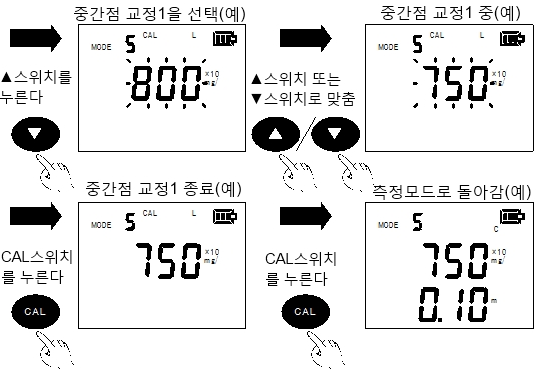 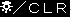 6-3-5 중간점 교정2(4점 교정) (SS-10Z/SS-10F 공통)
중간점 교정2(4점 교정)은 매번할 필요가 없으므로 필요에 따라 하세요.
①6-3-3 ①~⑦을 하고, SPAN 교정(2점 교정)을 합니다.
②6-3-4 ①~⑥을 하고, 중간점 교정1(3점 교정)을 합니다.
③▼스위치를 누릅니다.
④”M”이 점등되고 “현재의 MLSS 측정치”가 점멸합니다.  (아래의 예일 경우에는 “950” (x10))
⑤중간점 교정2를 하는 오니(예 SPAN 교정을 한 오니의 3/4희석 오니)에 검출기를 넣어 교반합니다.
⑥▲스위치 또는 ▼스위치를 눌러서 수치를 맞춥니다.
⑦CAL 스위치를 눌러서 확정하면, “MLSS 수치” 점멸이 멈추고 “M”이 꺼집니다.
⑧다시 CAL 스위치를 누르면 “CAL”이 꺼지고 교정/설정 모드가 종료, 측정 모드로 돌아갑니다.

예)모드5를 선택하고 10000mg/ℓ으로 중간점 교정2(4점 교정)을 하는 경우
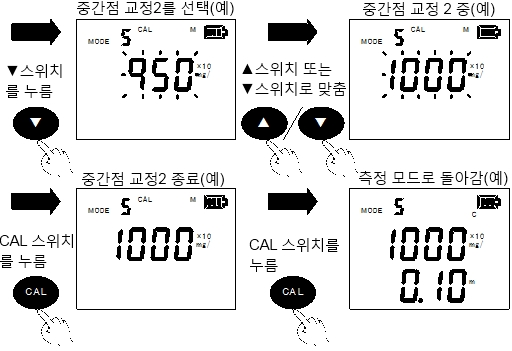 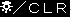 6-3-6 교정 데이터 리세트 방법(SS-10Z/SS-10F 공통)
이 조작을 하여 각 모드의 교정 데이터를 공장 출하시 상태로 되돌릴 수 있습니다.
①MODE 스위치를 눌러서 리세트하고 싶은 모드를 선택합니다.
MODE
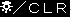 ②	스위치와
스위치를 동시에 길게 누릅니다.
③”MODE 번호”가 점멸 표시되고, 이 모드의 교정 데이터가 공장 출하 시의 상태로 리세트되어 측정 모  드로 돌아갑니다. (“C”가 꺼집니다.)
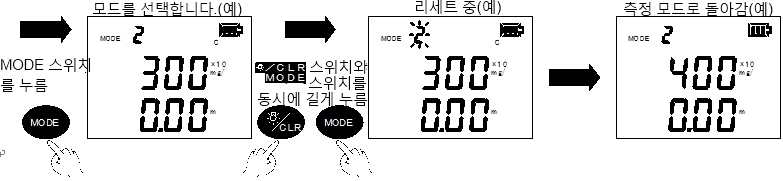 주요 사항
모든 모드의 교정 데이터를 리세트하는 경우 이 조작을 6번 반복하세요.
6-4 계면 경보치 변경 방법(SS-10Z/SS-10F 공통)
계면 경보 설정치는 공장 출하 시에는 15000mg/ℓ로 설정되어 있습니다.  계면 경보 설정은 15000mg/ℓ 이외의 점으로 변경하고 싶은 경우에 하세요.
MODE
①CAL 스위치와
스위치를 동시에 길게 누릅니다.
②교정/설정 모드로 들어가고 “CAL”과 “H”가 점멸합니다.
MODE
③
스위치를 누르면 “S”와 “ALM”이 점멸합니다.
CAL
④
스위치를 누르면 “S”, “ALM”, “x10”과 “ma/ℓ“이 점등되고, “현재의 계면 경보 설정치”가 점멸합니
다. (아래의 예일 경우에는 “1500” (x10))
⑤▲스위치 또는 ▼스위치를 눌러서 수치를 맞춥니다.  (아래의 예일 경우에는 “1200”(x10))
⑥CAL 스위치를 눌러서 확정, “계면 경보 설정치”의 점멸이 정지합니다.
⑦다시 CAL 스위치를 누르면 “S”와 “ALM”이 꺼지고, 교정/설정 모드가 종료, 측정 모드로 돌아갑니다.

예) 12000mg/ℓ 로 계면 경보치 설정을 하는 경우
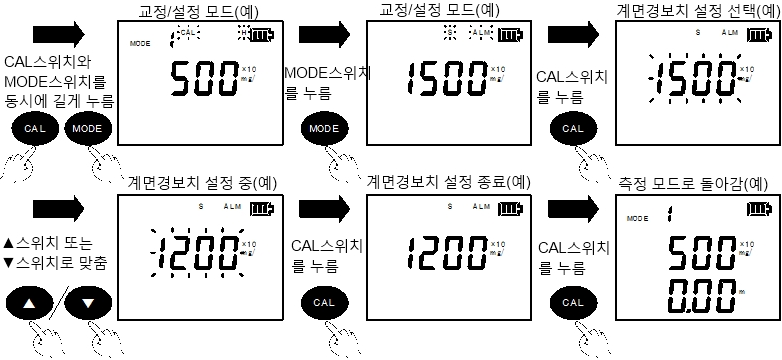 6-5 계면(수심) 교정 방법(SS-10Z만)
6-5-1 계면(수심) 제로 교정  검출기를 공기 중에 놓은 상태에서
POWER
스위치를 눌러 전원을 넣으면 자동적으로 계면(수심) 제로
교정을 하므로 따로 조작할 필요가 없습니다.
주의 사항
검출기를 물 속에 넣은 상태에서 전원을 킨 경우에는 “S”와 “ERR”이 점멸, 부저가 울리  고, 전원이 꺼집니다.
이 경우에는 검출기를 공기 중에 놓고 다시 전원을 껐다 키세요.
6-5-2 계면(수심) SPAN 교정
공장 출하시에는 조정되어 있으므로 평소에 계면(수심) SPAN 교정을 할 필요가 없습니다.  계면(수심) SPAN 교정은 매일 할 필요가 없으므로 필요에 따라서 하세요.
①검출기를 수심을 아는 수조 등에 넣습니다.
②CAL 스위치, ▲스위치, ▼스위치를 동시에 길게 누릅니다.
③계면(수심) 교정 모드로 들어가서 “CAL”과 “m”이 점등, “현재의 계면(수심) 측정치”가 점멸합니다.  (아래의 예일 경우에는 “1. 03”m)
④▲스위치 또는 ▼스위치를 눌러서 수치를 맞춥니다.  (아래의 예일 경우에는 “1. 00”m)
⑤CAL 스위치를 누르면 확정되어 “계면(수심) 수치” 점멸이 멈춥니다.
⑥다시 CAL 스위치를 누르면 “CAL”이 꺼지고, 계면(수심) 교정 모드가 종료, 측정 모드로 돌아갑니다.

예)1. 00m으로 계면(수심) SPAN 교정을 하는 경우
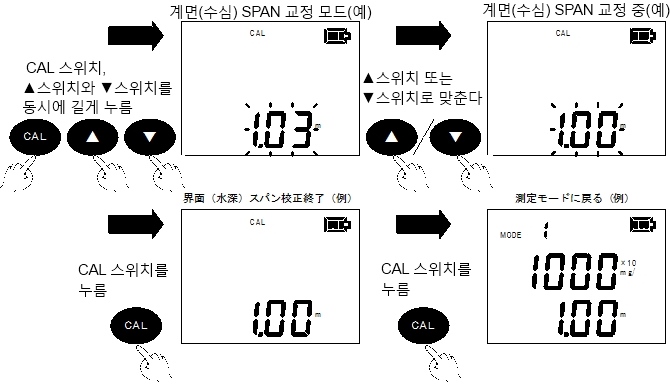 교정과 설정 캔슬 방법(SS-10Z/SS-10F 공통)
이 조작을 하면 교정/설정 모드에서 교정과 설정을 하지 않고 측정 모드로 돌아갈 수 있습니다.  이 때 모든 교정과 설정이 취소되어 교정치나 설정치를 확정하지 않고 측정 모드로 돌아갑니다.
①(교정/설정 모드 중에서)	스위치를 누릅니다.
②모든 교정이나 설정이 취소되고 측정 모드로 돌아갑니다.

백라이트 점등 방법(SS-10Z/SS-10F 공통)
어두운 곳에서 측정을 할 때에 백라이트 기능을 사용하면 편리합니다.
백라이트를 점등하려면 측정 모드에서	스위치를 누릅니다.  백라이트는 점등하고 10초 후에 자동으로 꺼집니다.
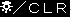 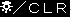 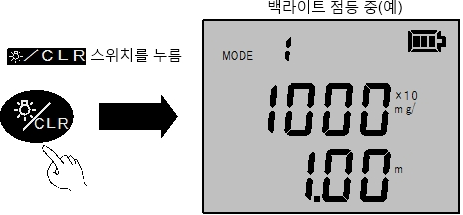 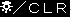 6-8. 측정치 저장 방법(SS-10Z/SS-10F 공통)
6-8-1 측정치 저장
①측정 중에 MEMO. 스위치를 누릅니다.
②액정에 MEMORY, “DATA”와 “데이터 번호”가 표시됩니다.
③그 후 “MEMORY”와 “데이터 번호”가 꺼지고 측정 모드로 돌아갑니다.
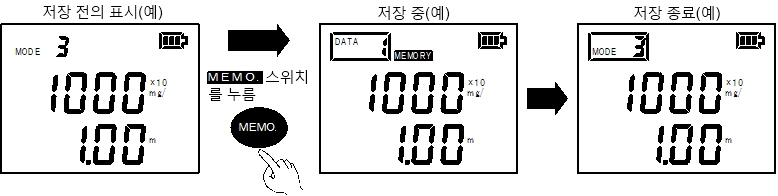 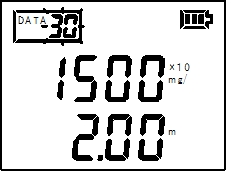 6-8-2 저장된 측정치 표시
저장한 측정치를 표시하려면 측정 모드에서 ▲스위치 또는 ▼스위치를 누르세요.
①▲스위치를 누를 때마다 “데이터 번호”가 “1”부터 커지며 표시됩니다.
②▼스위치를 누를 때마다 “데이터 번호”가 “가장 새로운 것”부터 순차 표시됩니다.
③측정 모드로 돌아갈 때에는	스위치를 누릅니다.
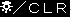 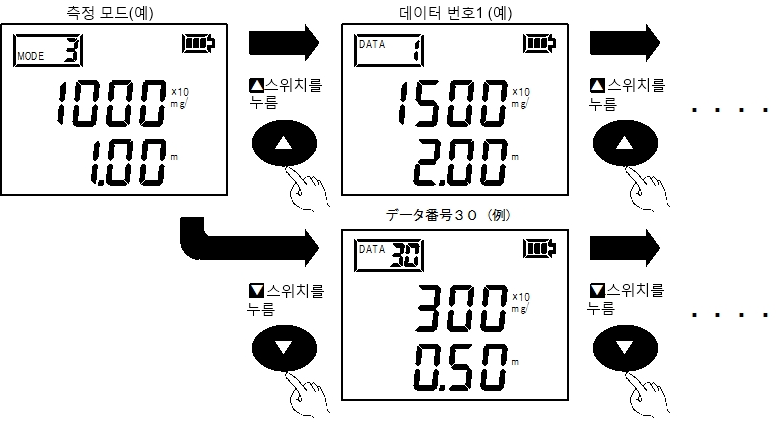 주요 사항
측정치가 저장된 경우에는 ▲스위치와 ▼스위치를 조작할 수 없습니다.
6-8-2 측정치 삭제
저장한 측정치를 삭제할 때에는	스위치와
MEMO.
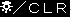 스위치를 동시에 길게 누릅니다.
이 조작을 하면 데이터 번호 표시부에 “0”이 점멸 표시되고, 저장된 모든 측정치가 삭제됩니다.  이 조작은 측정 모드에서도, 저장한 측정치를 표시할 때에도 할 수 있습니다.
임의의 “데이터 번호” 측정치만 삭제할 수 없으므로 주의하세요.
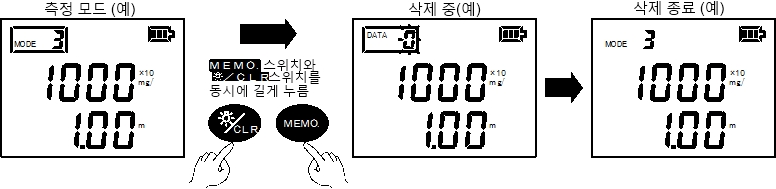 6-9 측정 종료 후의 보수/수리 (SS-10Z/SS-10F 공통)  측정 종료 후에 아래 사항을 확인하세요.

①검출기를 검수 중에 꺼내서 전원을 끄세요.
주의 사항
전원을 OFF하지 않아도 마지막 스위치 조작을 하고 30분이 지나면 자동적으로 전원이
OFF됩니다.
②검출기 투광부, 수광부를 수돗물로 씻으세요. (부속된 블러쉬를 사용하면 편리합니다.)  SS-10Z일 경우에는 씻을 때 센서를 만지지 않도록 주의하세요.
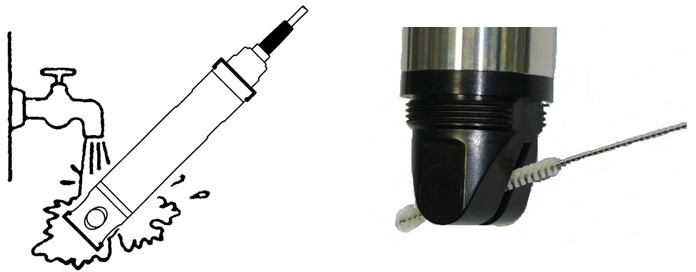 ③티슈 등으로 물기를 닦고, 휴대용 케이스에 보관하세요.
주요 사항
자동차 안(특히 여름)등 고온인 장소에 보관하는 것은 피하세요.
에러 메시지
전지 전압 부족(SS-10Z/SS-10F 공통)
배터리 마크는 전지 전압이 줄어들 때마다 한개씩 줄어듭니다.  점멸 표시가 되면 전원이 꺼지므로 빨리 건전지를 교환하세요.
그리고 건전지 교환할 때에는 3개 모두 새로운 알칼리 건전지로 교환하세요.
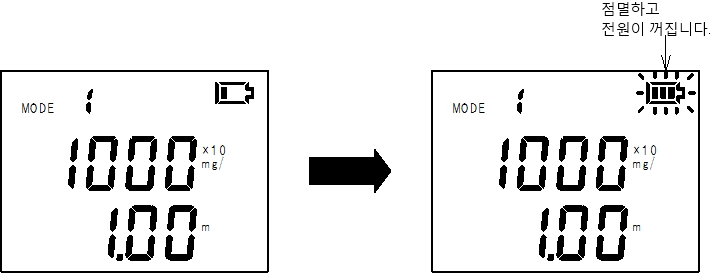 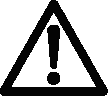 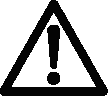 7-2 스케일 오버, MLSS 단선(SS-10Z/SS-10F 공통)
MLSS 스케일 오버(30000mg/ℓ이상)나 MLSS 단선(커넥터나 케이블 등)일 경우에는 “3000”, “ALM”,  “mg/ℓ”가 점멸합니다.
이 경우에는 검출기를 수리 또는 교환해야합니다.
SS-10Z일 때에는 계면(수심) 스케일 오버되면 “10.00”이 점멸합니다.
MLSS 스케일 오보/MLSS 단선(예)	계면(수심) 스케일 오버(예)
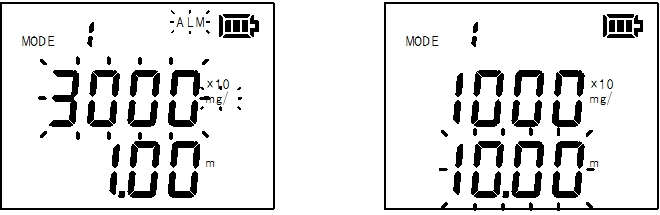 7-3 계면(수심) 단선(SS-10Z만)
SS-10Z일 경우 계면(수심) 단선(커넥터나 케이블 등)일 경우에는 “S”와 “ERR”이 점멸하여 부저가 울리  고, 전원이 꺼집니다.
이 경우에는 검출기 수리 또는 교환을 해야합니다.
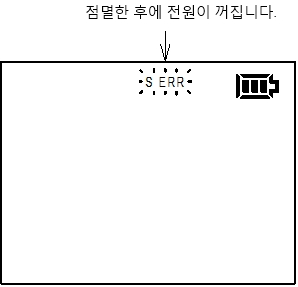 주요 사항
검출기를 물 속에 넣은 상태에서 전원을 키면 “S”와 “ERR”이 점멸, 부저가 울리고 전  원이 꺼집니다.
7-4 교정 에러(SS-10Z/SS-10F 공통)
아래와 같을 경우에는 “CAL”과 “ERR”이 점멸하고, 부저가 울립니다.
①MLSS의 제로 교정을 하는 물이 더러울 경우
②MLSS의 SPAN 교정(2점 교정) (중간점 교정1(3점 교정)과 중간점 교정2(4점 교정)을 포함)를 정상적  으로 할 수 없♘던 경우
③SS-10Z일 경우, 계면(수심)의 SPAN 교정이 정상적으로 할 수 없♘던 경우
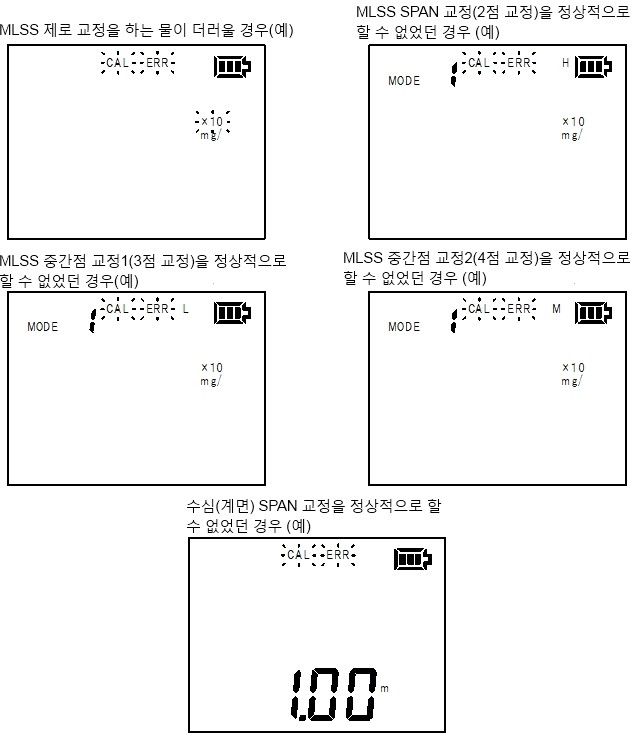 주요 사항
“CAL”과 “ERR”이 표시된 경우에는  있습니다.
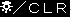 스위치를 눌러서 에러 표시를 해제할 수
이 때에는 정상적으로 교정을 할 수 없으므로 주의하세요.
수동분석 방법
계기 지시치와 수동분석치를 비교하는 경우에는 오니를 하수도 시험 방법(또는 JIS K0102)에 근거하여
2검체 이상 분석, 평균치를 구합니다. 이 액을 교정용 표준액으로 합니다.

원심 분리법으로 수동분석
①오니를 50mℓ 채취한다.
②원심관으로 옮겨서 원심 분리를 한다.
③윗물를 버리고, 남은 오니를 증발접시에 옮긴다.
④증발건조 시킨다. (약4~5시간)
⑤105~110℃ 건조기로 2시간 건조시킨다.
⑥desiccator로 옮겨서 냉각시킨다.
⑦화학 저울로 계량한다.
⑧아래 계산식에서 SS치를 구한다.

１０００
ＳＳ［ｍｇ／ℓ］	＝	（ｂ－ａ） ×
검수 양
a : 건조 전의 증발접시 무게 [mg]  b : 건조 후의 증발접시 무게 [mg]
※이 경우 검수 양은 50mℓ입니다.

오니 희석 방법
수동 분석치를 구했으면 교정용 오니나 확인용 오니를 희석하여 2~3 종류 만듭니다.

예) 수동 분석치가 1000mg/ℓ인 경우
이것을 희석하여 3000mg/ℓ 오니를 500mℓ 작성합니다.  계산식은 아래와 같습니다.

10000 : 3000 = 500 : X로  X = 150mℓ

따라서 10000mℓ 오니를 150mℓ 채취하여 남은 350mℓ는 희석수(증류수나 순수 등)를 넣어서 전량을 50  0mℓ로 만들면 3000mg/ℓ 오니를 만들 수 있습니다.
9. 고장이라고 생각되면
고장인가? 라고 생각되면 아래 사항을 확인하세요.
※소모품 교환은 보증 기간 내라도 유상입니다.

10. 소모품 리스트